Para el año de la MISERICORDIA:
Los Santos de la Saludal cuidado de la vidaTesoro y milagro de la Iglesia
Pietro Magliozzi (religioso Camilo)
Ed. San Pablo, Santiago 2015
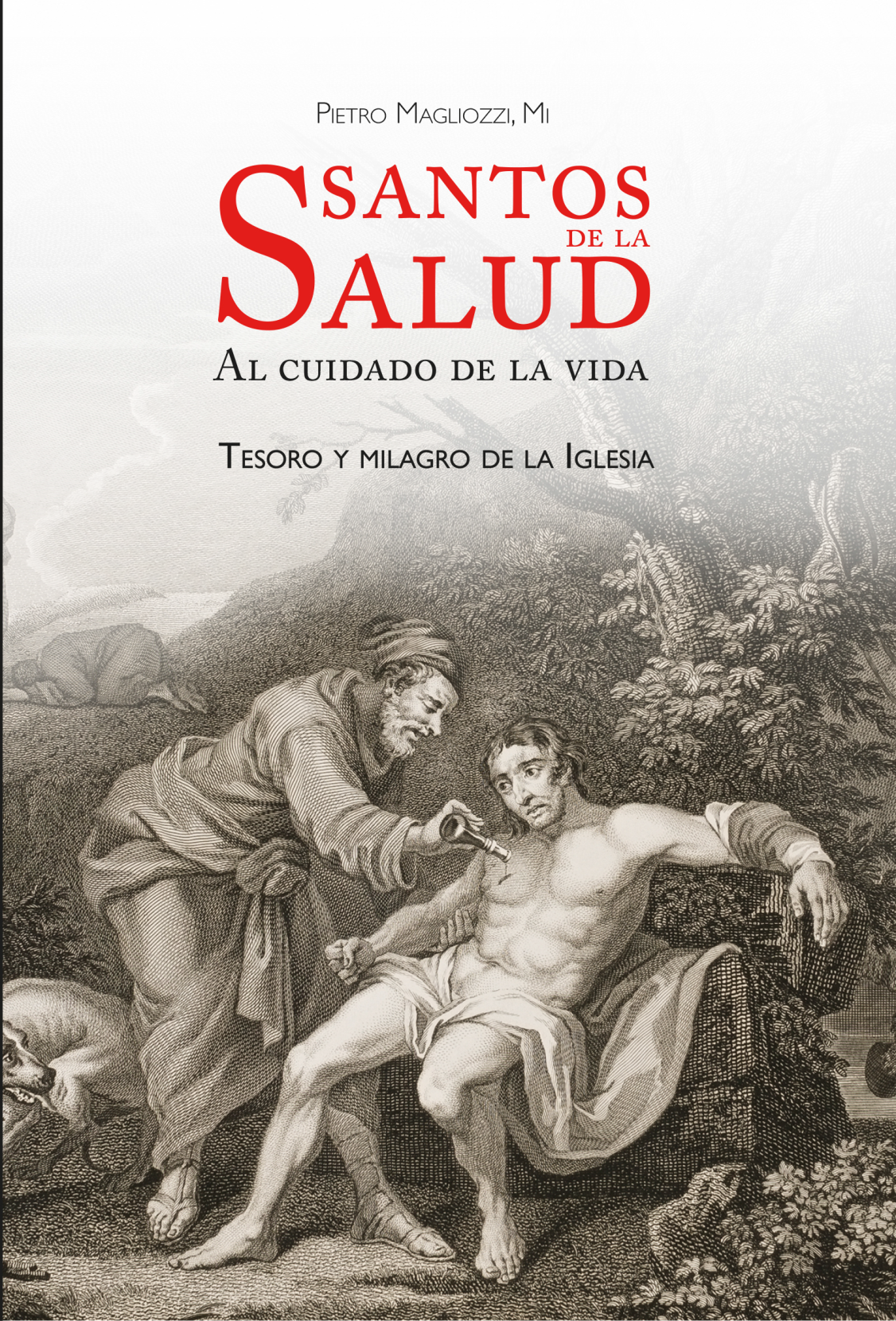 Novedad editorial
SAN PABLO
CHILE
2015
Motivarse interiormente a leerlos
Buscad cada día el rostro de los santos y sacad provecho y ventajas de sus enseñanzas (Didachê)
Si mi apellido fuera famoso: O’ Higgins, Carrera, Freire, Eyzaguirre,…
o Einstein, Washington, Beethoven, 
Da Vinci, Mandela, Gandhi,…
Me sentiría parte de los 
benefactores de la humanidad
¡Mucho  más!Como cristianos participamos de los santos de la caridad,lo más precioso en la historia del bien
Con lo santos participamos de
*Jesús que inaugura la llegada de su Reino con gestos, palabras, miradas que sanan, que comunican vida y salud.
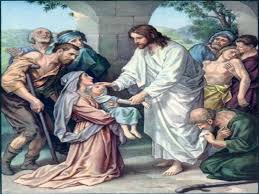 Con lo santos participamos de
•San Camilo, San Juan de Dios y 360 entre santos/as, beatos/as y fundadores/as que
han creado 2000 años de “historia de la caridad”, fuerza de la Iglesia
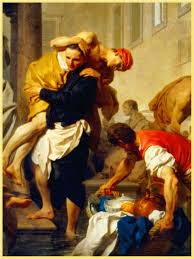 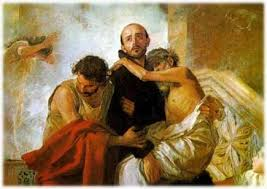 Lutero nunca pudo criticar este aspecto de la Iglesia
Con lo santos participamos de
•Los Papas que, sobre todo a partir de Juan Pablo II y de los últimos documentos eclesiales, hablan con frecuencia de enfermos y temas de salud.
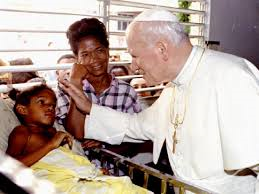 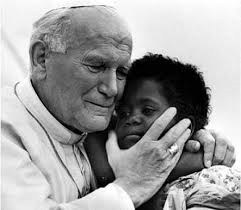 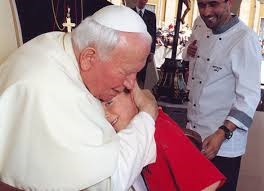 Con lo santos participamos de
•Papa Francisco que con sus actitudes humanas y humanizantes para con los pobres y enfermos arrastra y conmueve al mundo: es la iglesia sanante
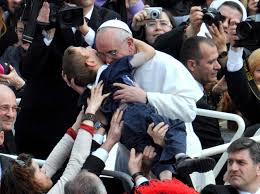 “La Iglesia ha 
siempre considerado la asistencia a los enfermos parte integrante de su misión”
ANGELUS 8 febrero de 2015
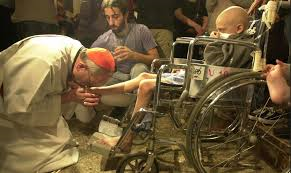 Con los 360 santosla Pastoral de la Saludtoma vida
Acción de todo el pueblo de Dios comprometido en PROMOVER, CELEBRAR, DEFENDER y CUIDAR la
VIDA 
Haciendo presente la misión liberadora y salvífica de Jesús en el mundo de la SALUD
Buscad cada día el rostro de los santos 
y sacad 
provecho y ventajas de sus enseñanzas
1) Me hacen VIBRAR y sentir bueno,me hacen llorar de conmoción
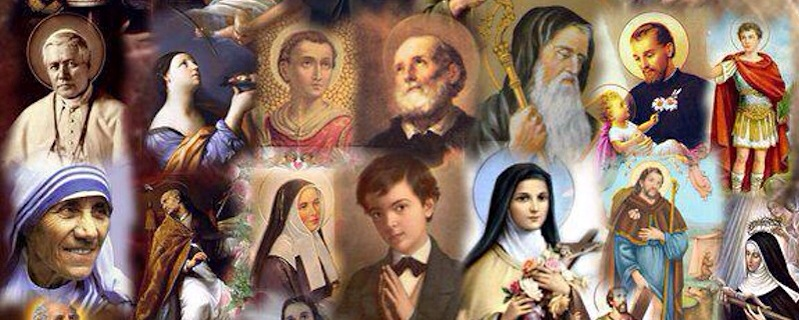 Aprendo 
BIENAVENTURANZA
2) Me atraen, me impulsan, me dan fuerza, me MOTIVAN con su energía humana y divina
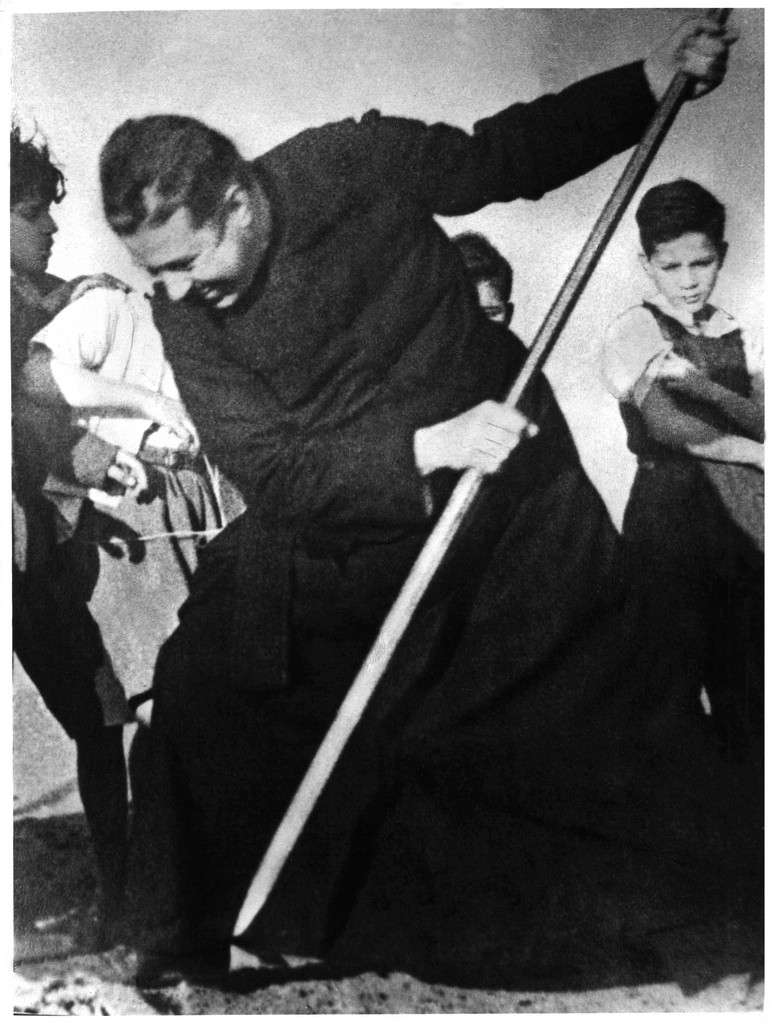 Energía espiritual,
Resiliencia,
Adquiero LIBERTAD interior
3) Me enseñan y me iluminan la vida en su fin de SERVIR Y SANAR
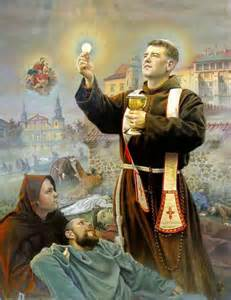 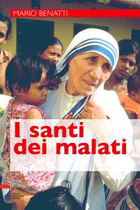 Conocer su secreto espiritual 
Me da PAZ 
y 
PLENITUD
¿Quienes son? 160/360
CONSAGRADOS
San Martín de Porres, San Camilo de Lelis, San Vicente de Paul, San Damián de Veuster, San Juan de Mata, San Benito Menni,
CONSAGRADAS
Sta. Luisa de Marillac, Sta. Juana Antida, S. Ildegarda, B. María Domenica B. Barbantini, B. María Josefa del Corazón de Jesús, B. Teresa de Calcuta
SACERDOTES Y OBISPOS
San Basilio, S. Luis Orione, S. José Benito Cottolengo, B. Carlo Ñoqui, Pierre Francois Jamet
LAICOS
San Juan de Dios, Guido de Montpellier, Raul Follerau
LAICAS
Sta. Teodosia de Cesarea, Sta. Angela Merici, S. Francisca Romana, B. Magdalena de Canossa, S. Joana Beretta Molla, S. Bartolomea M. Capitanio, Dra. Ana Dengel, Eileen O’Connor, Paulina von Mallinckrodt
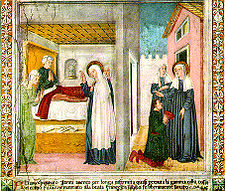 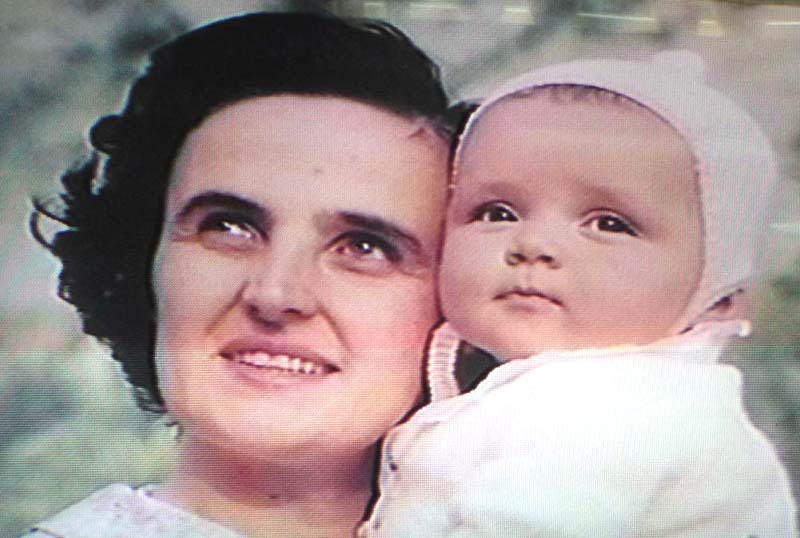 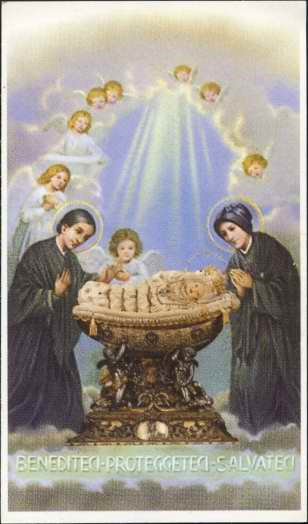 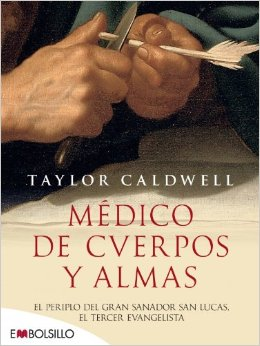 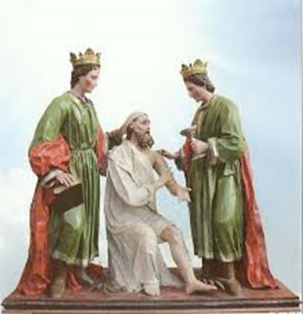 47 MÉDICOS: 
S. Lucas, Ss. Cosme y Damián, S. Blas, S. Pápilo, S. Talaleo, S. Francisco japonés, S. Julián de Emesa, S. Codrato, S. Cesario, S. Atanasio de Alejandría, S. José Moscati, …
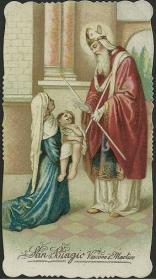 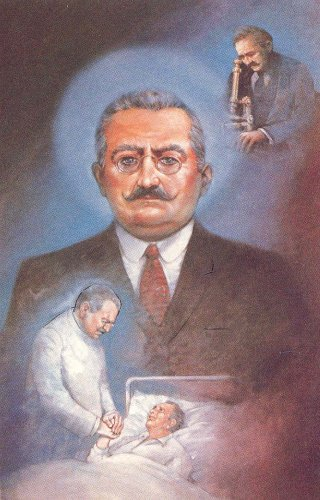 Historias
Que sanan y salvan
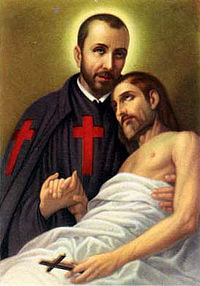 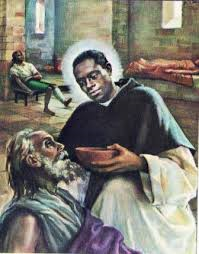 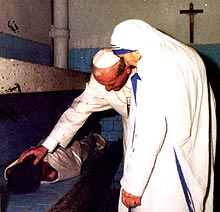 ¡Gracias !y saquen provecho leyendo a los santos
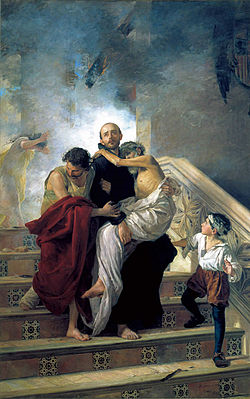 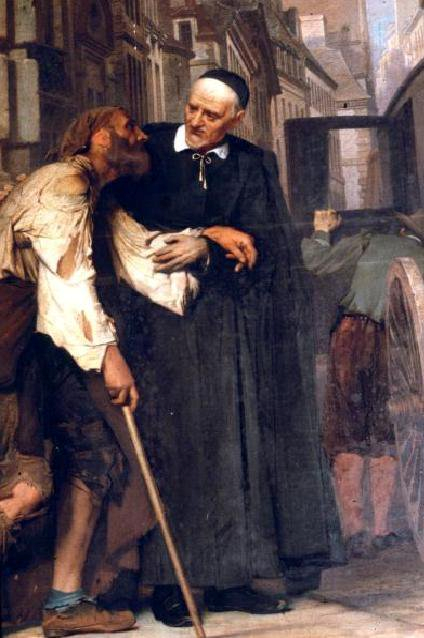 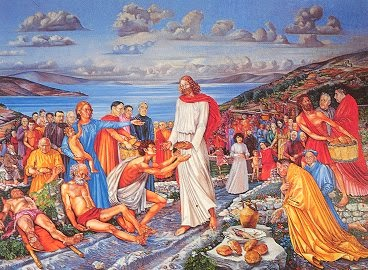 www.humanizar.uc.cl
www.camilianos.cl